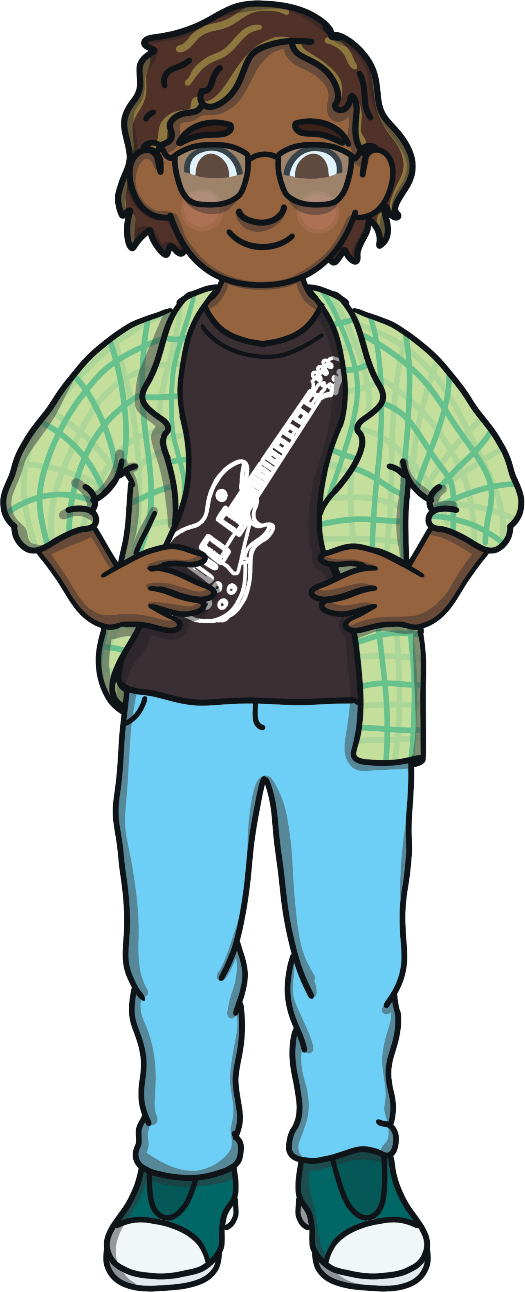 Hi my name is Nnamdi Noun and I like naming things. My job is to make sure people, places and animals have a name.
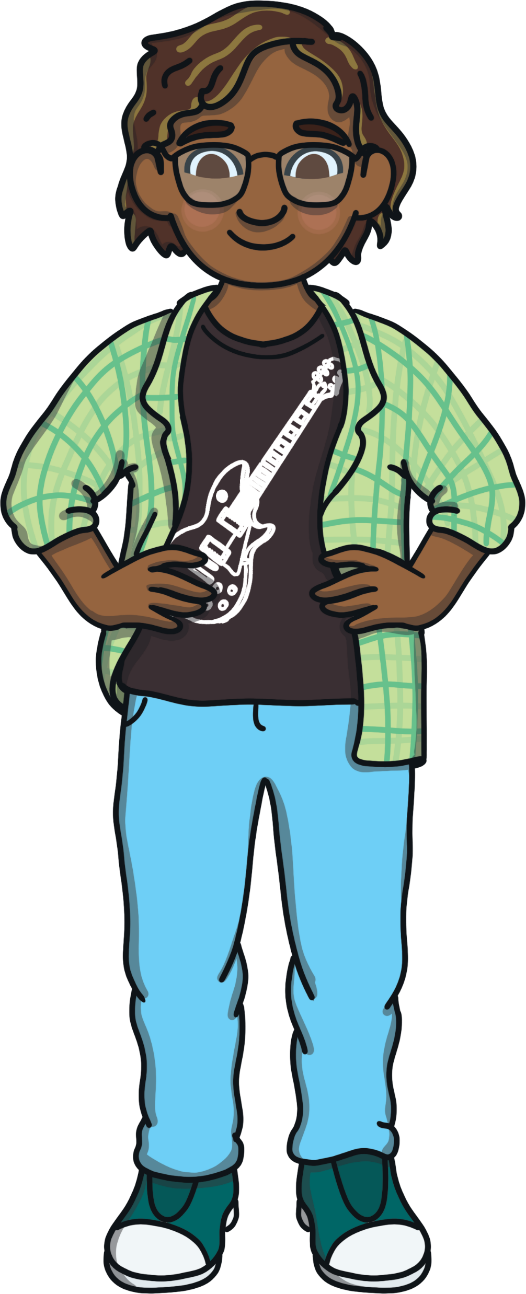 A noun is a naming word. It can name a person, place or thing.
Name of a Person
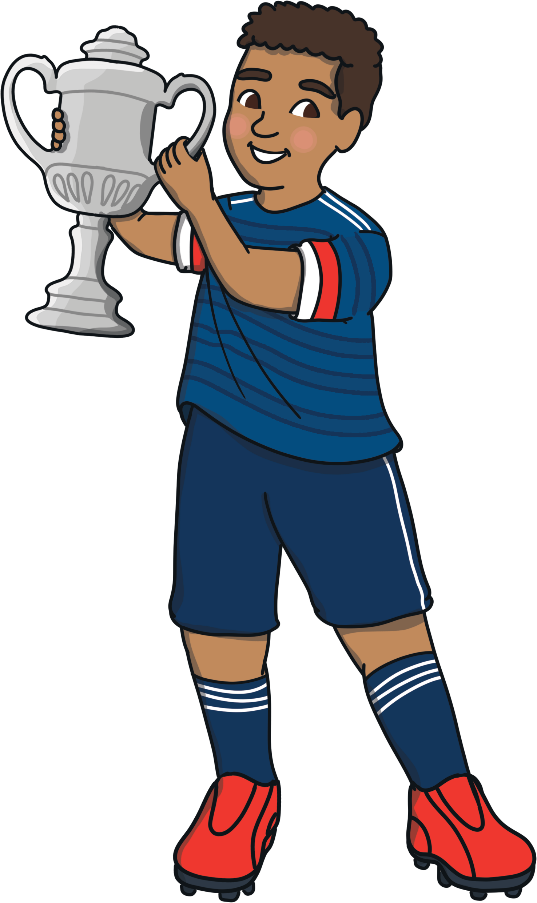 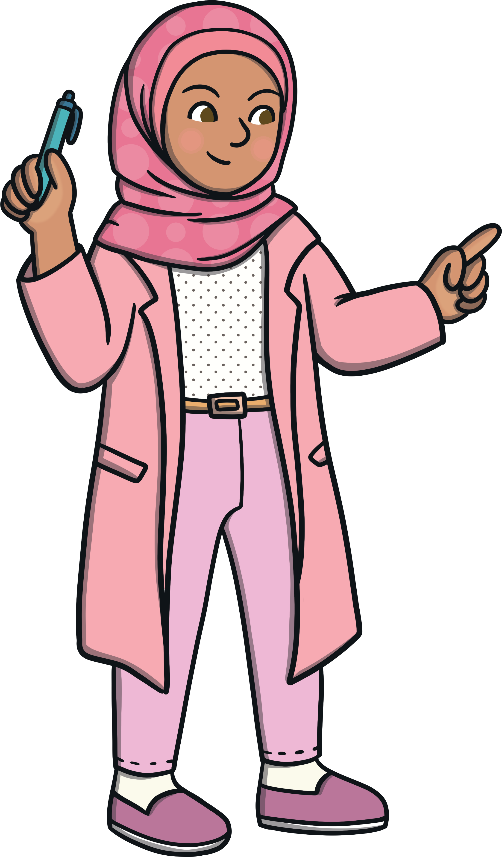 Faith
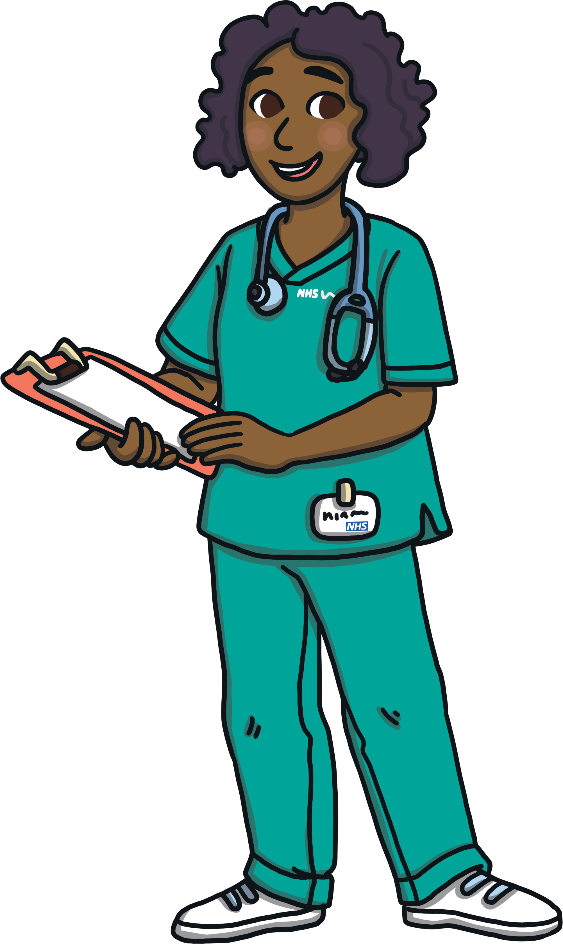 footballer
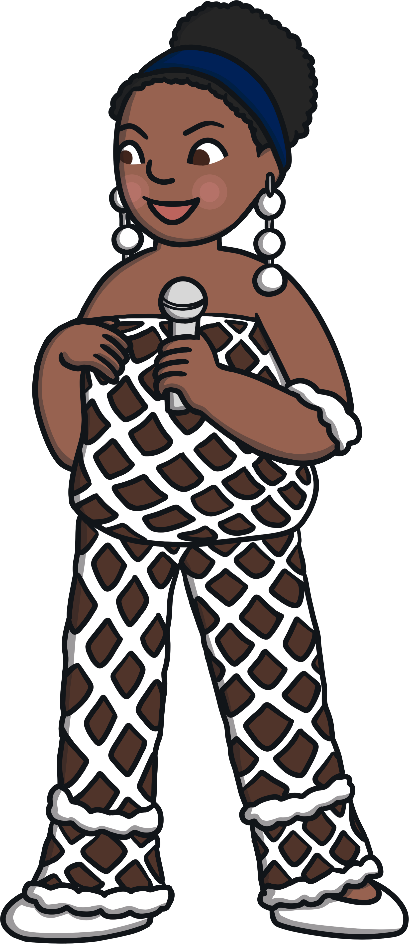 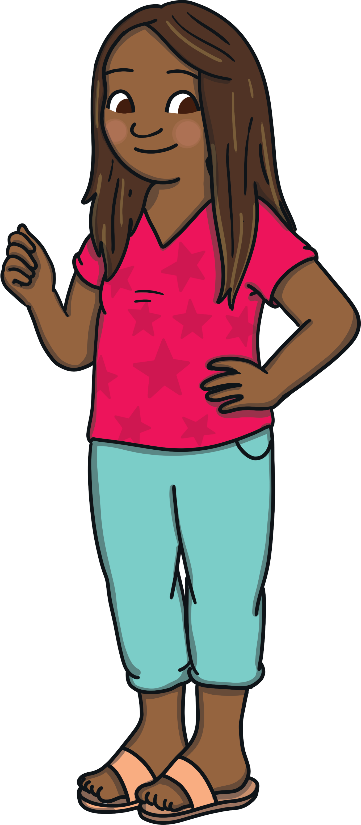 doctor
teacher
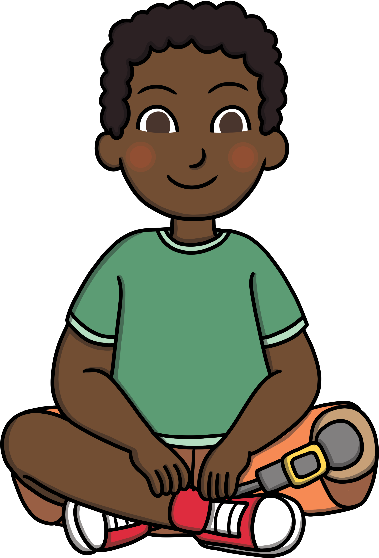 boy
popstar
Name of a Place
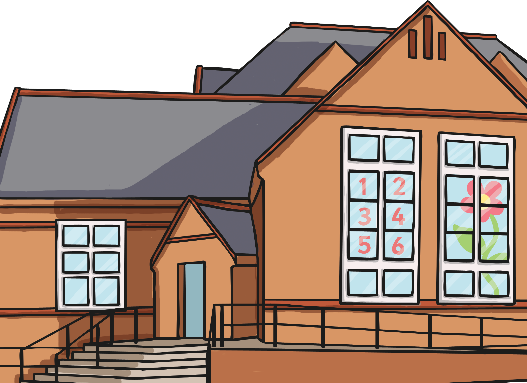 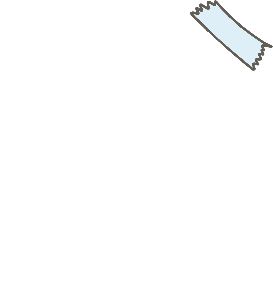 school
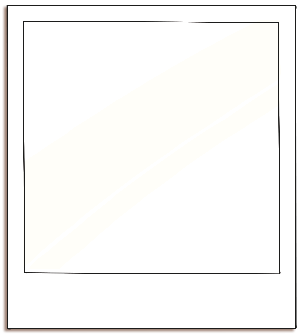 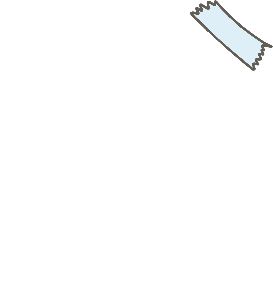 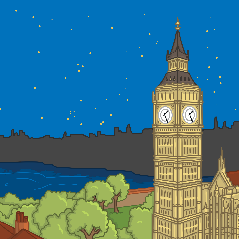 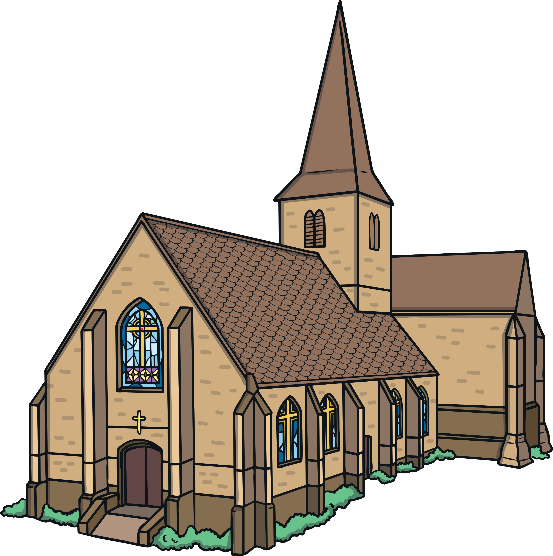 London
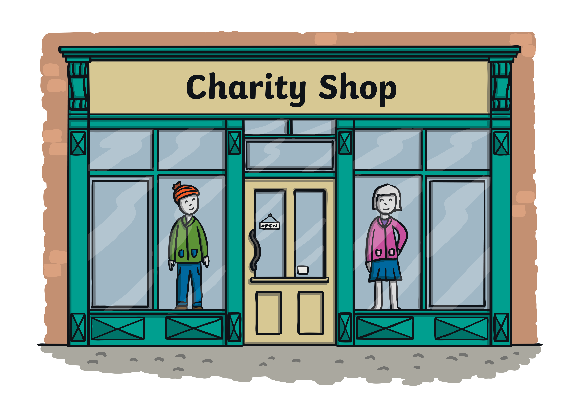 shop
church
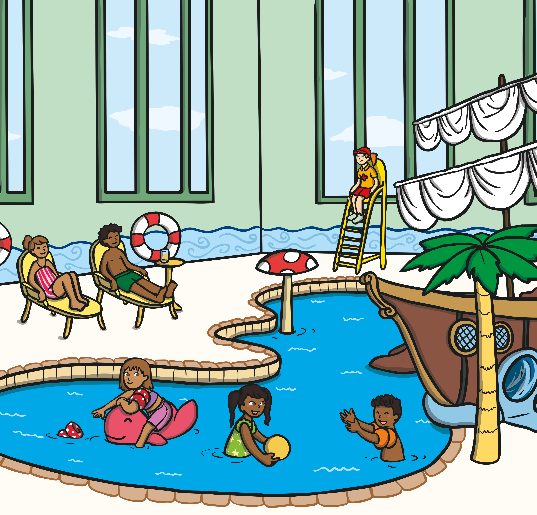 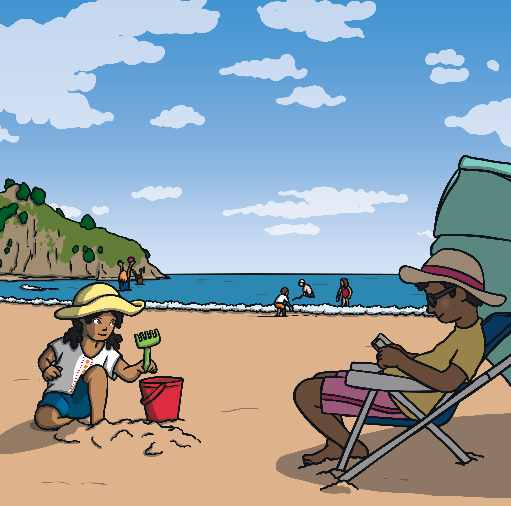 swimming pool
beach
Name of a Thing
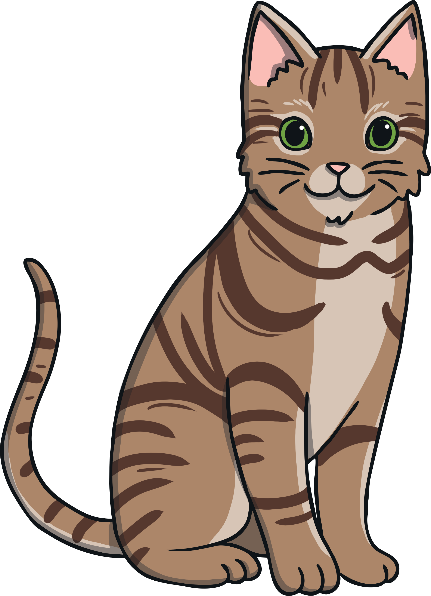 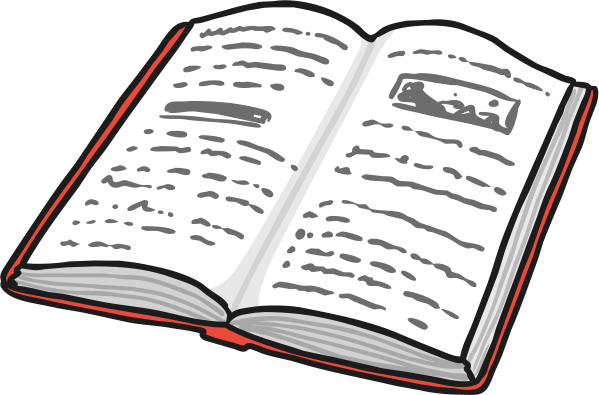 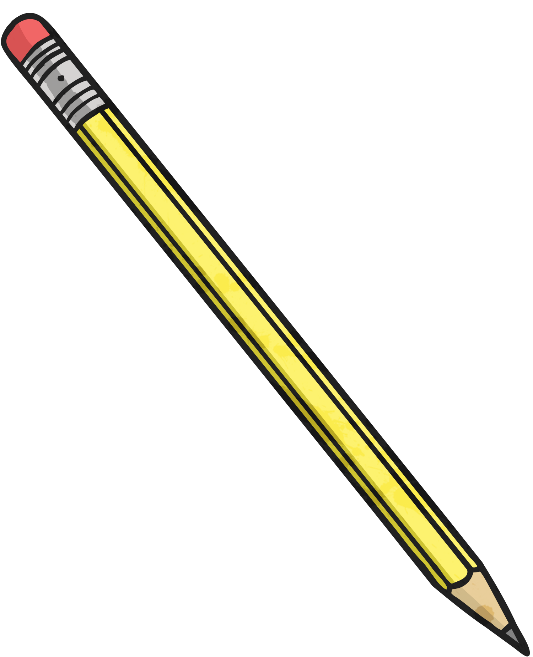 book
cat
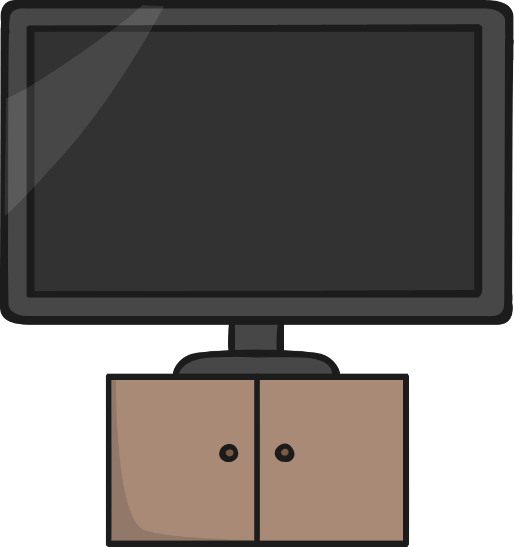 pencil
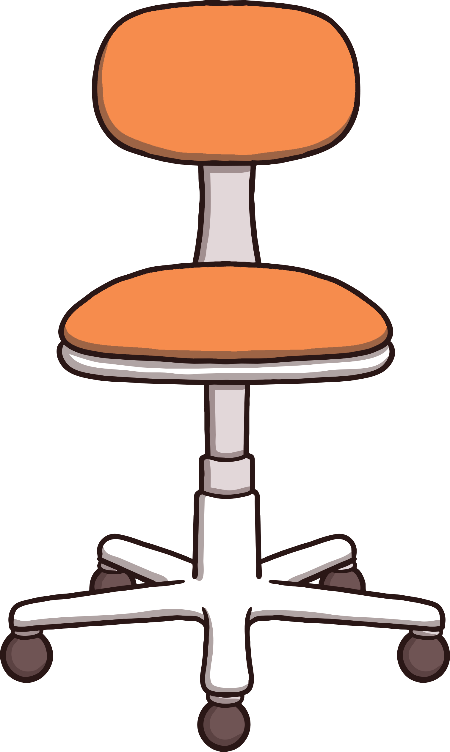 television
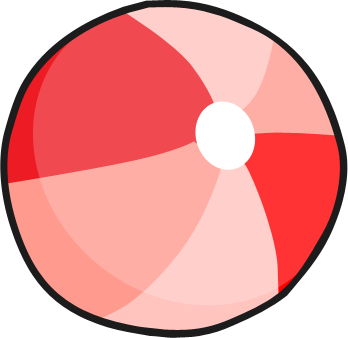 ball
chair
Find the Nouns
Look at the words below. Which ones are nouns?
candle
pretty
dancing
owl
bird
Joshua
flying
plane
car
tree
brown
crispy
tall
trousers
t-shirt
bed
dog
jacket
skipping rope
shiny
Can you find the noun in this sentence? Click for the answer.
The dog is wet.
dog
Answer: dog
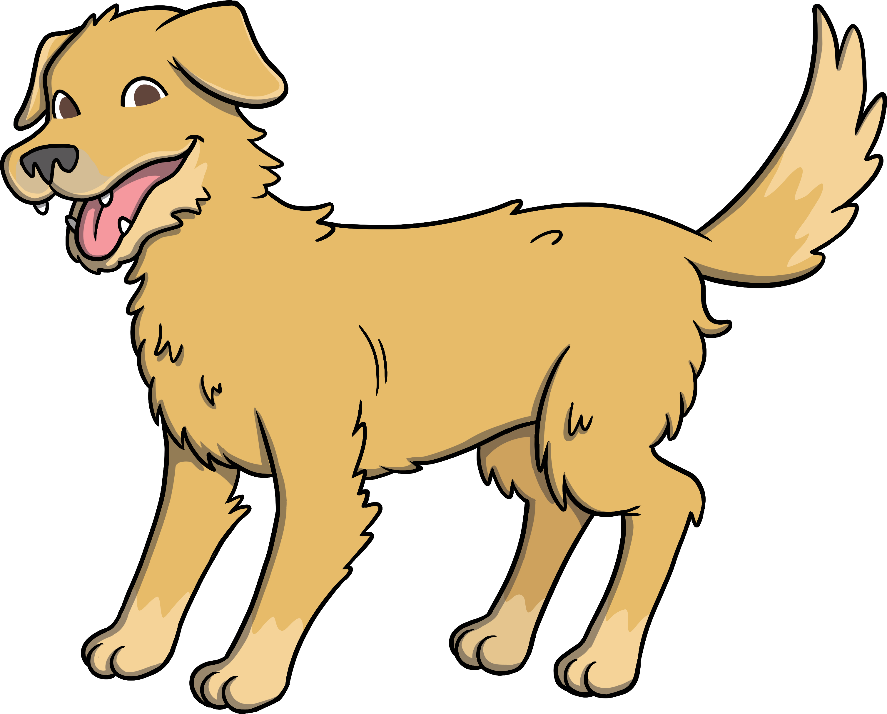 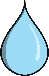 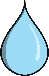 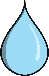 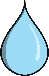 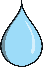 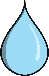 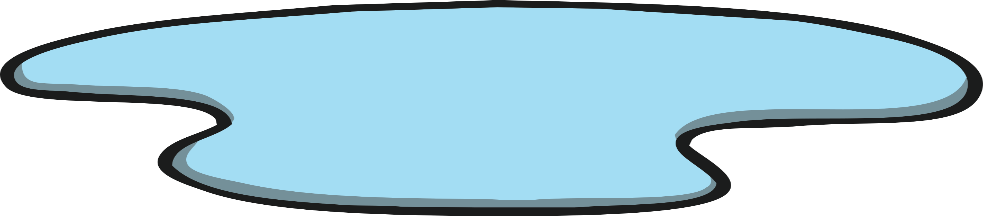 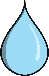 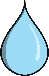 Can you find the noun in this sentence? Click for the answer.
The trousers are blue.
trousers
Answer: trousers
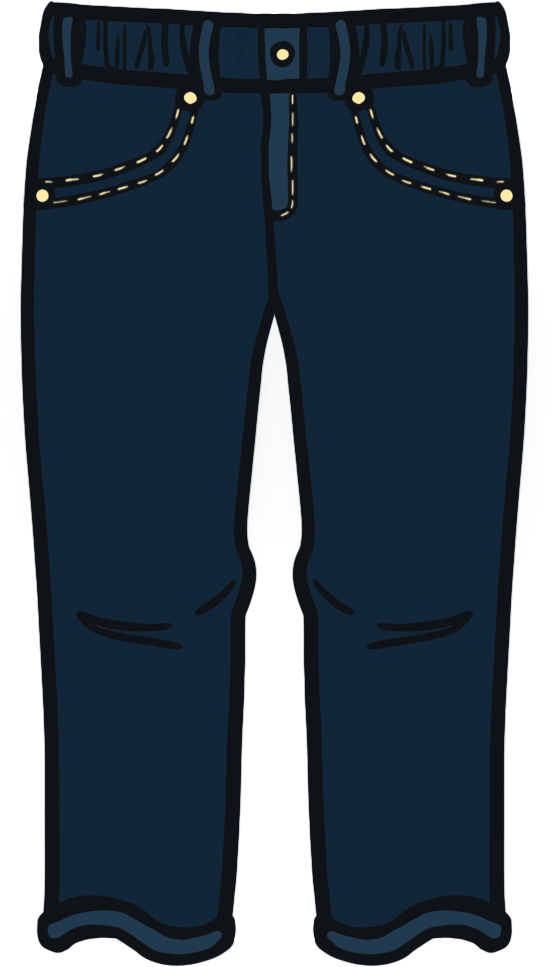 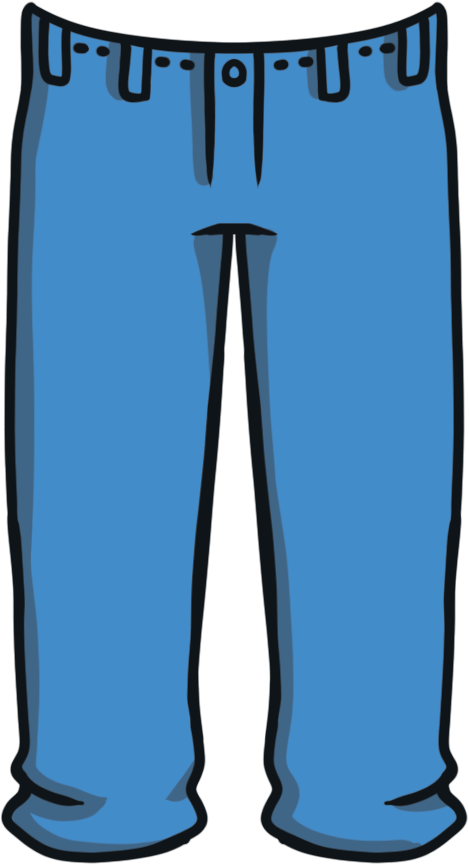 Can you find the noun in this sentence? Click for the answer.
Look at the beautiful owl.
owl
Answer: owl
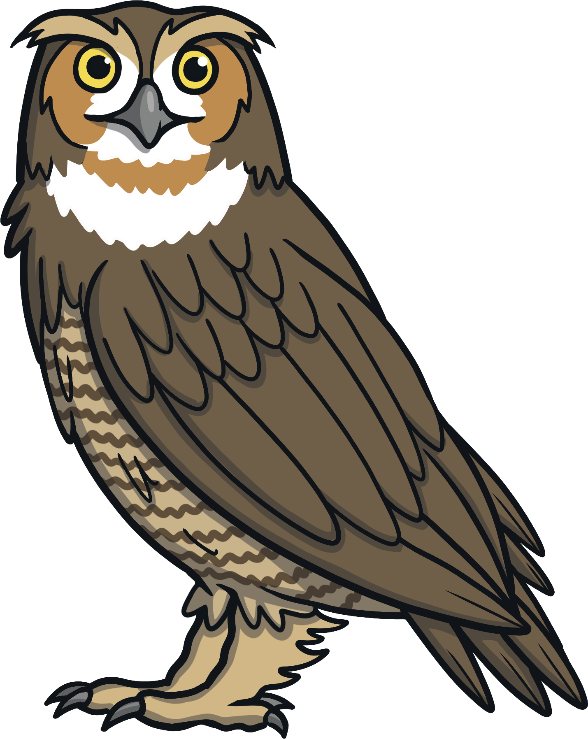 Solve the puzzle below by finding the correct noun.
Something you use for cutting bread
Choose the correct noun.
knife
spoon
cat
bed
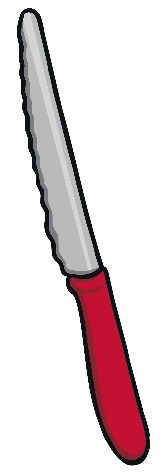 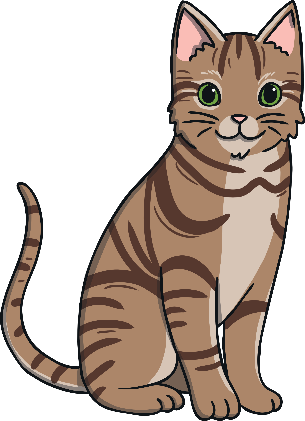 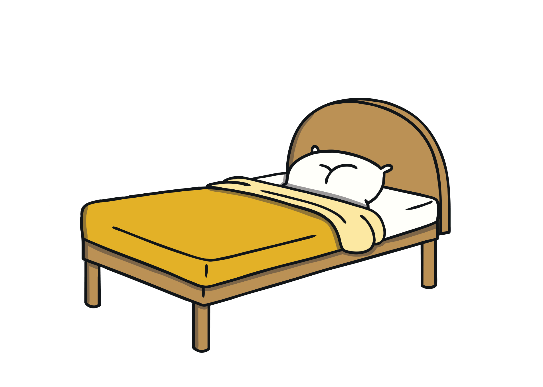 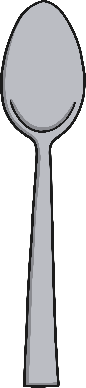 Solve the puzzle below by finding the correct noun.
An animal that barks.
Choose the correct noun.
dog
chair
Ikenna
Light
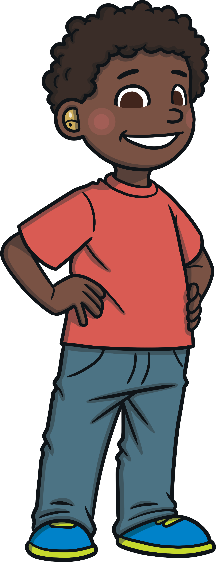 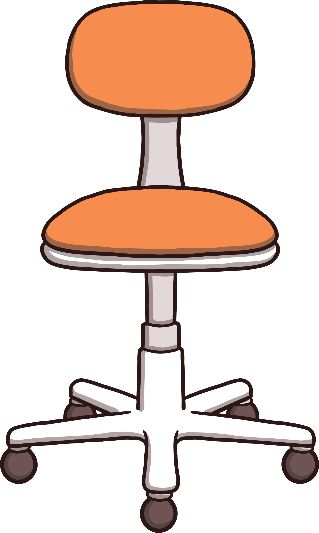 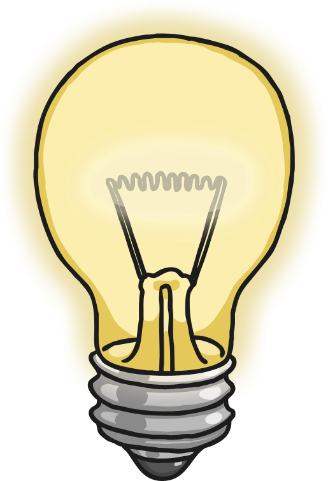 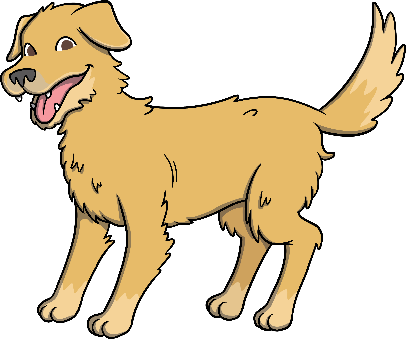 Solve the puzzle below by finding the correct noun.
A place you go to learn.
Choose the correct noun.
school
park
recorder
candle
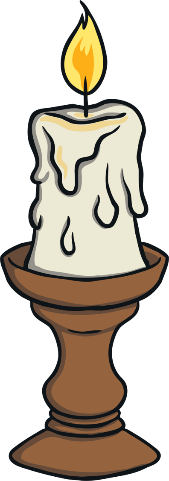 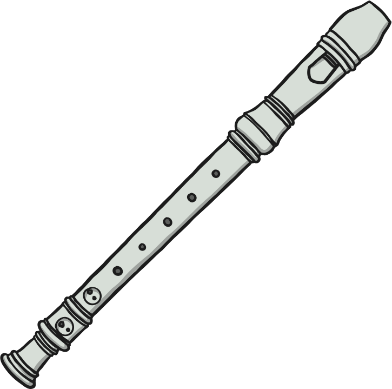 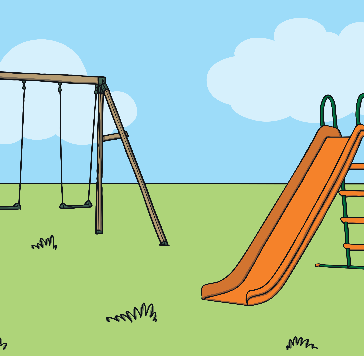 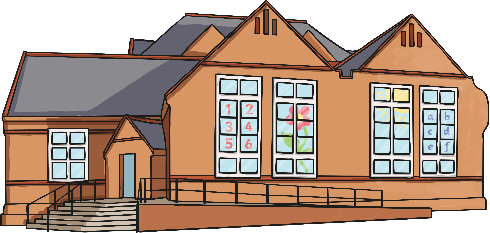 Solve the puzzle below by finding the correct noun.
Something you use to write with.
Choose the correct noun.
strawberry
scooter
book
pencil
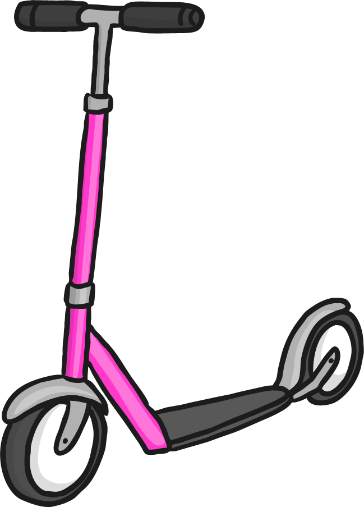 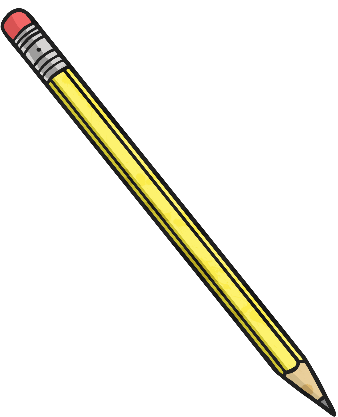 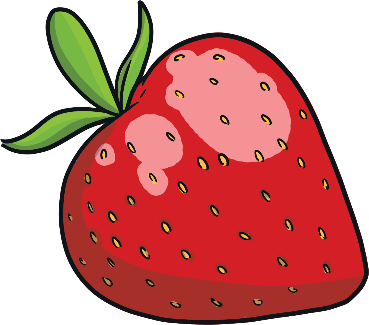 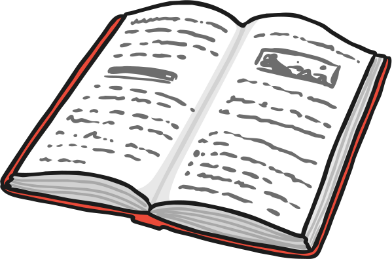